MATERSKÁ ŠKOLAKOMJATNÁI. trieda
2017/2018
Naši predškoláci...ideme do školy...
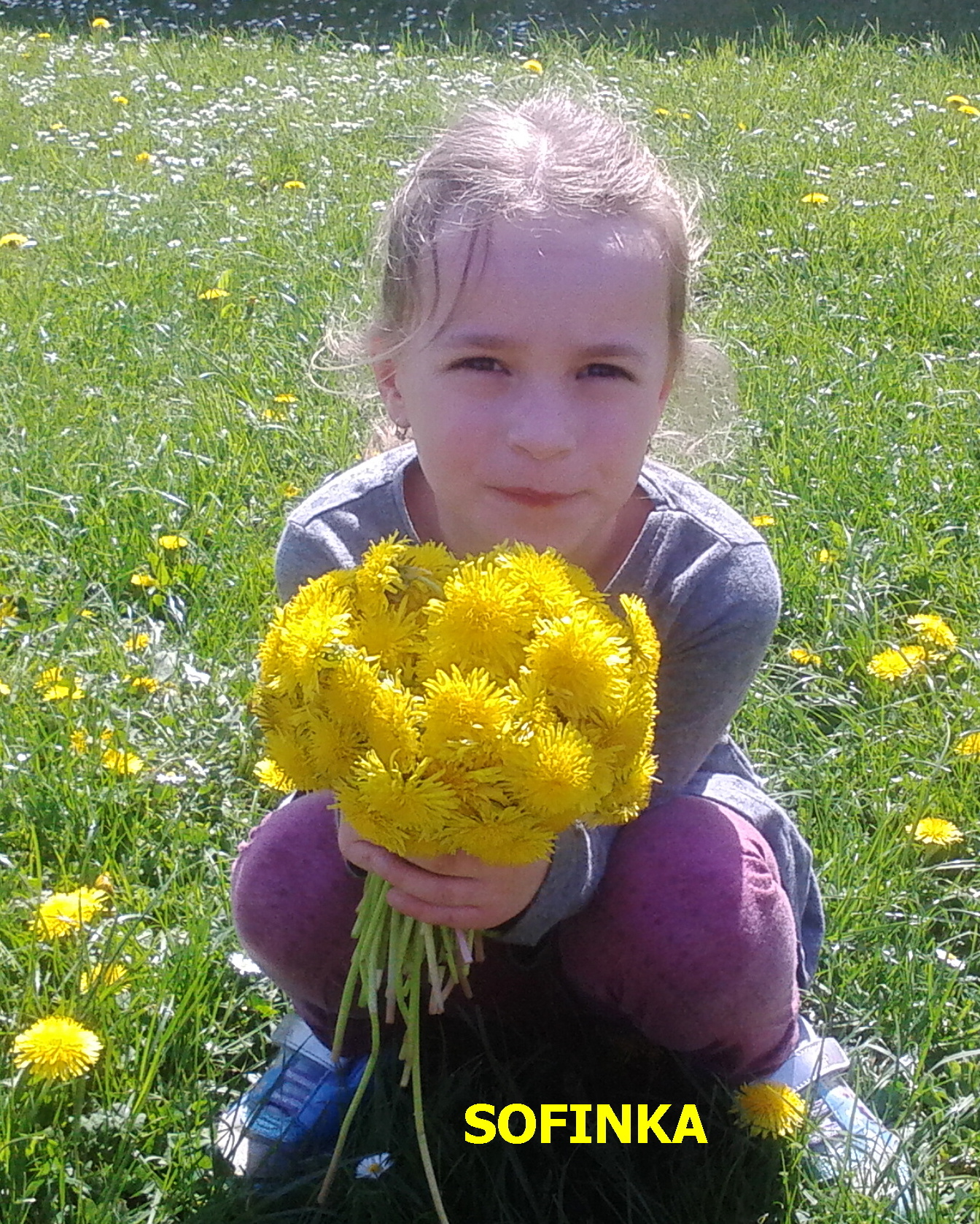 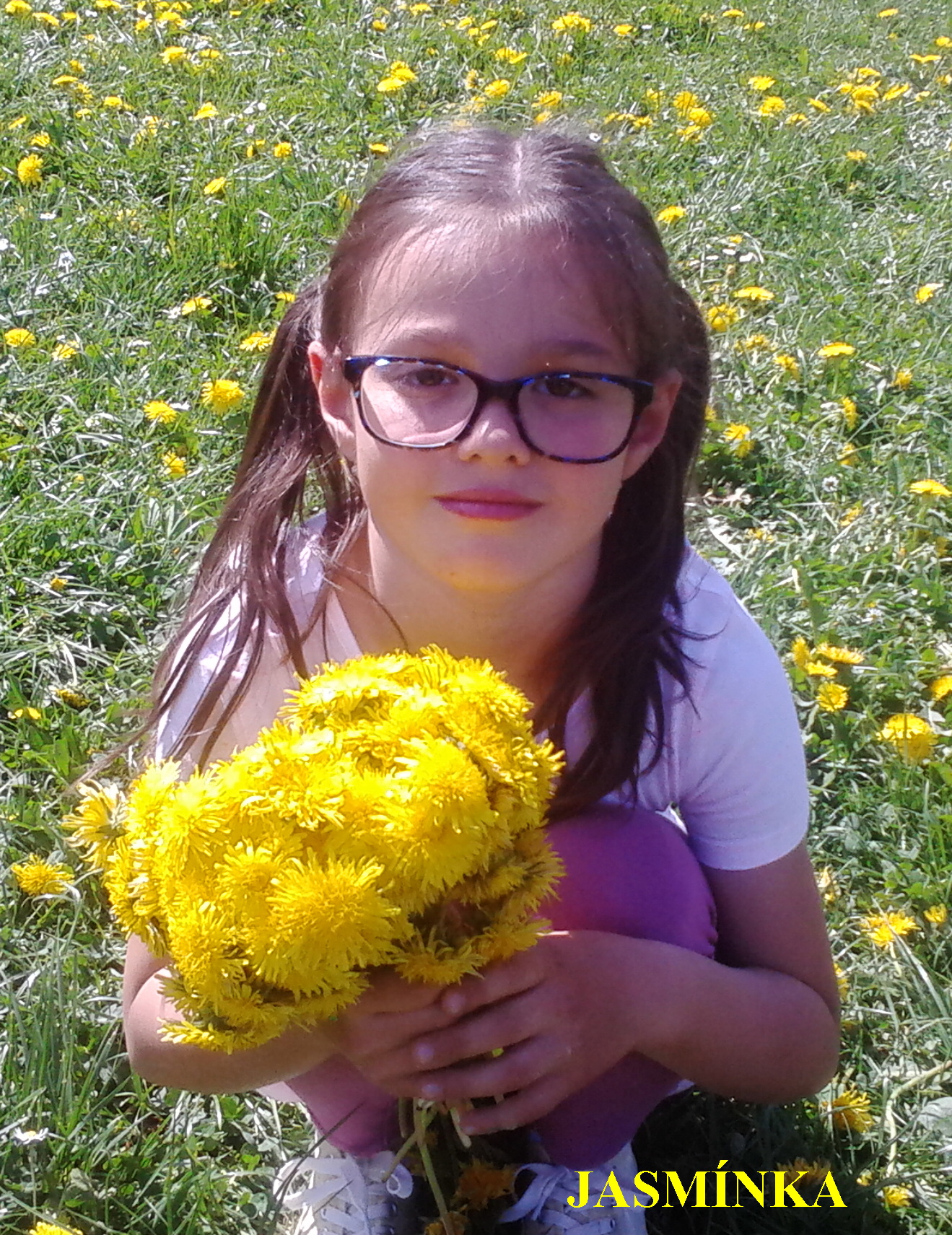 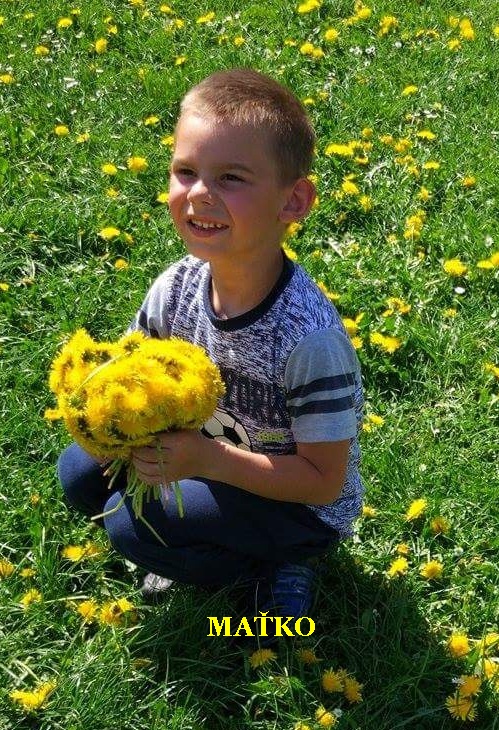 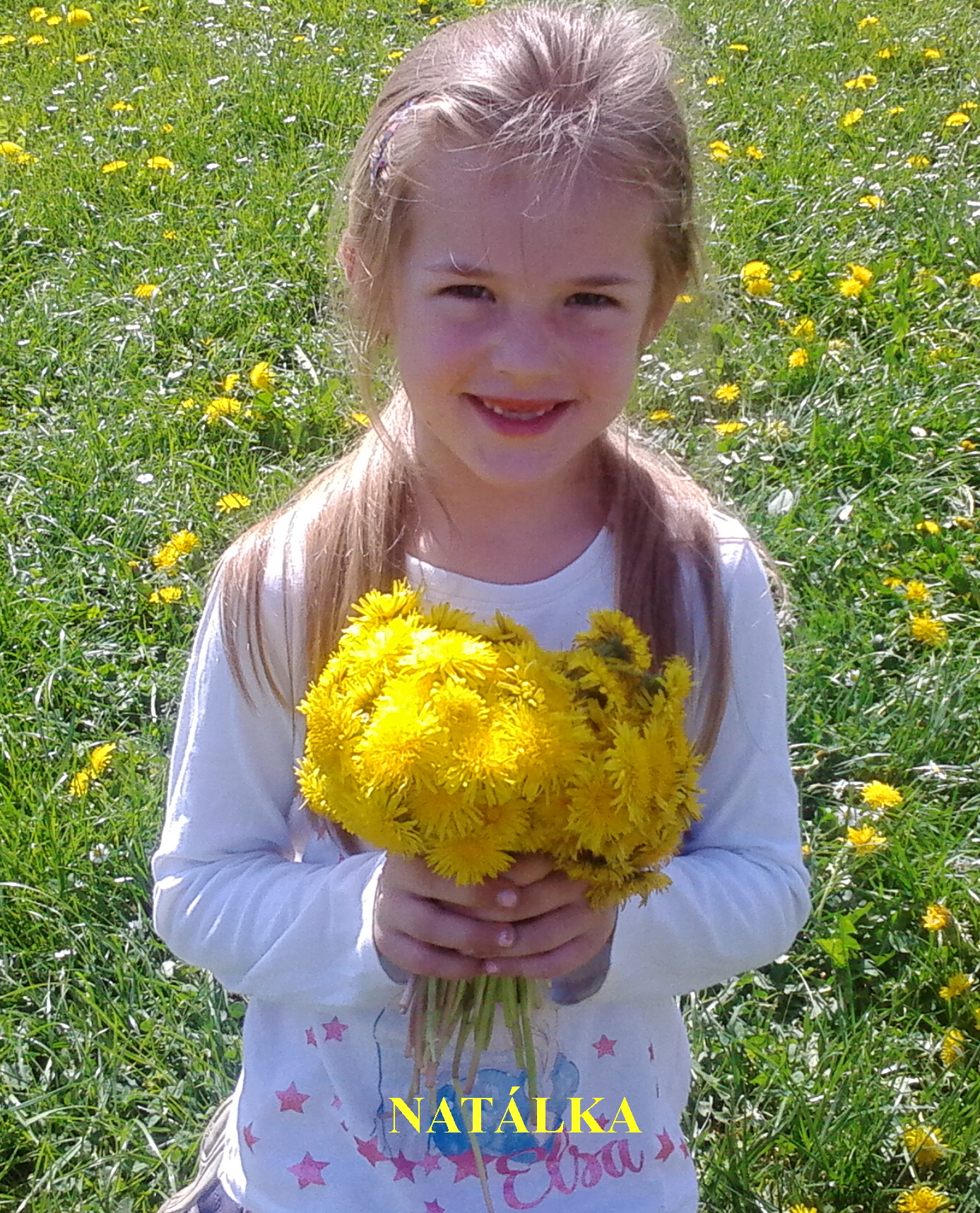 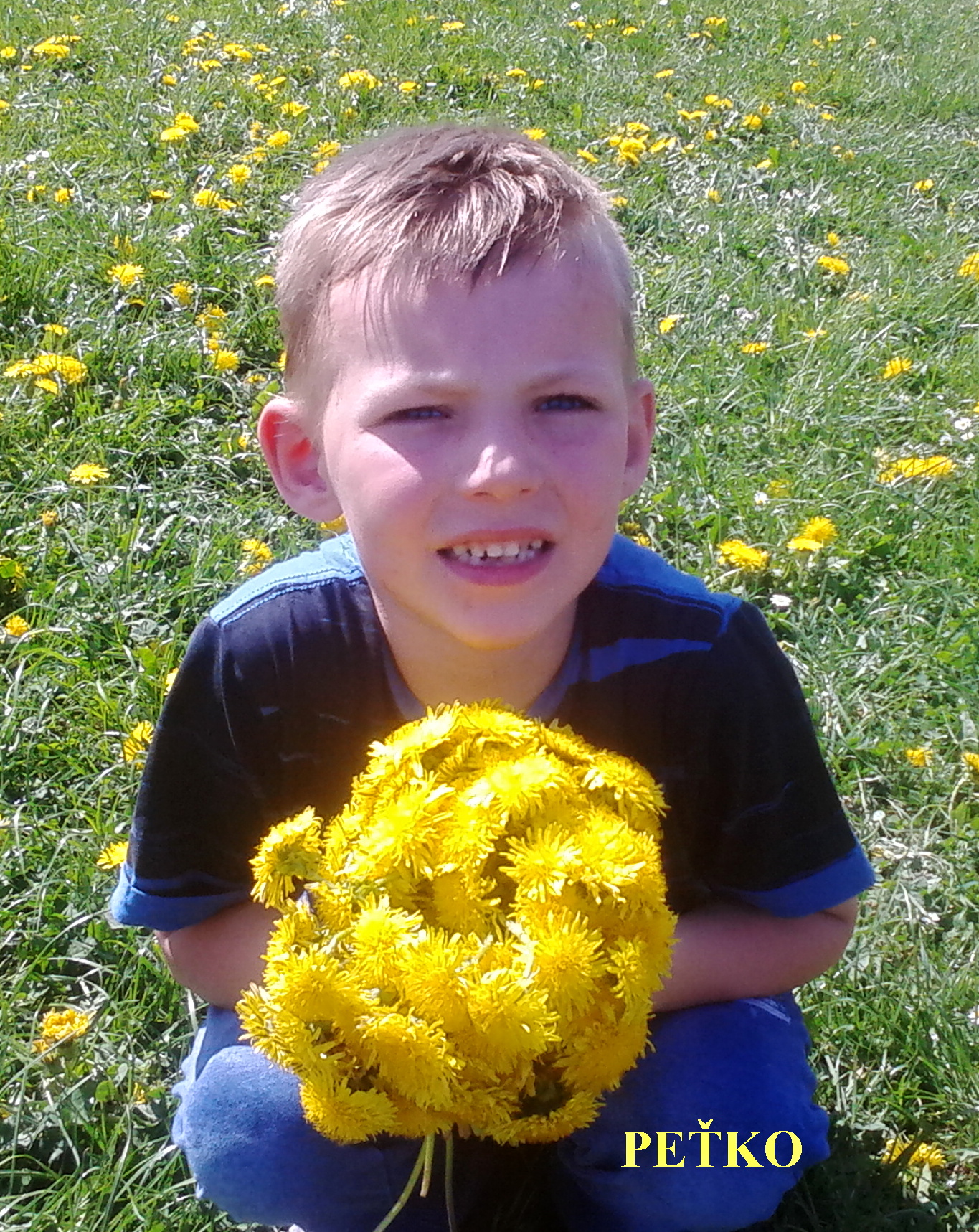 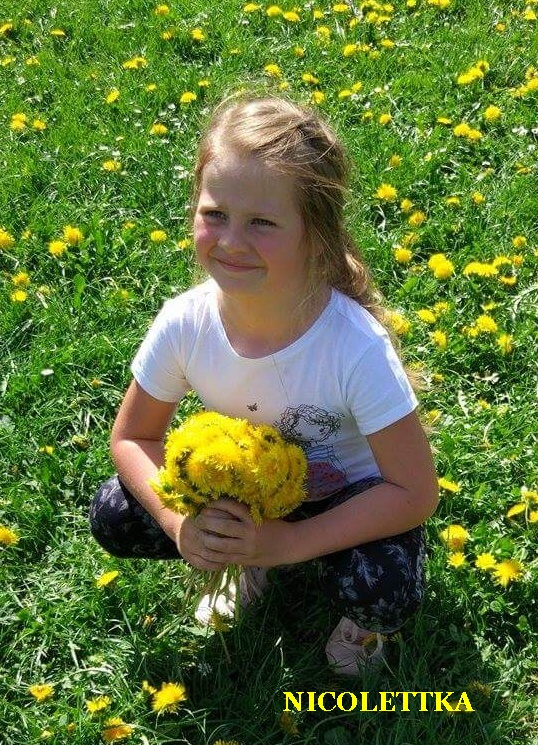 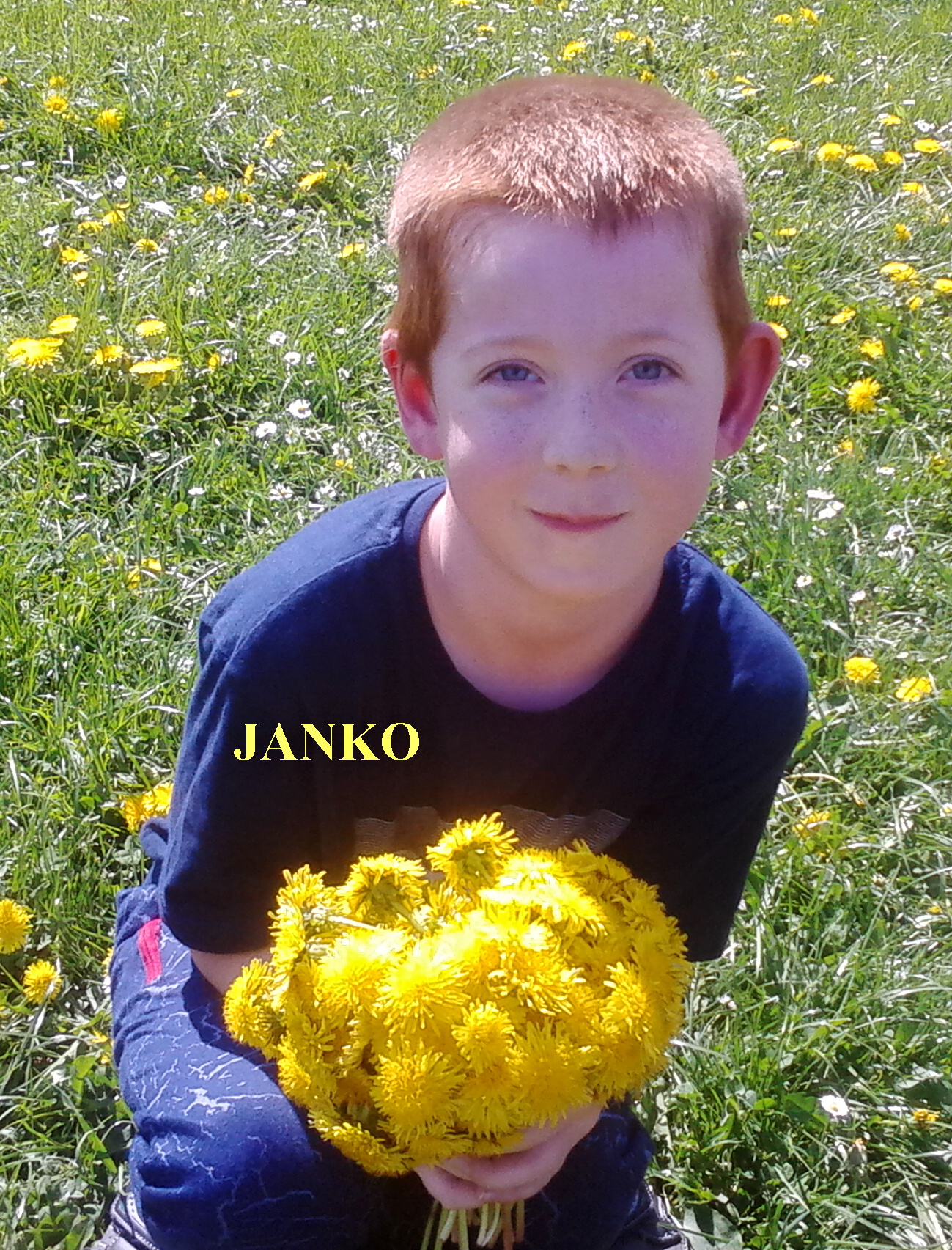 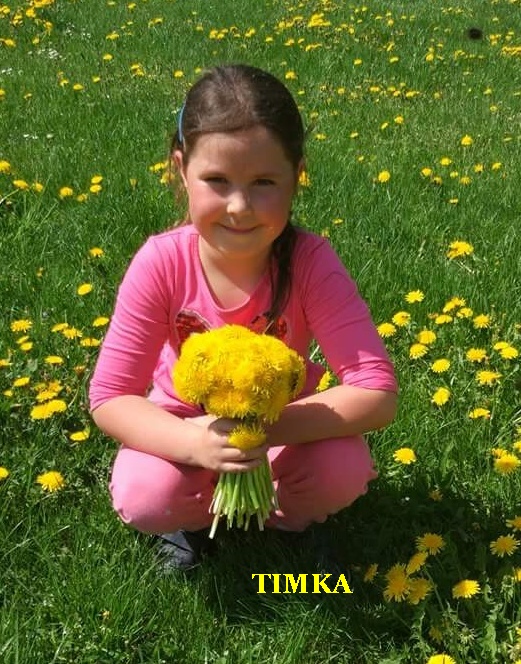 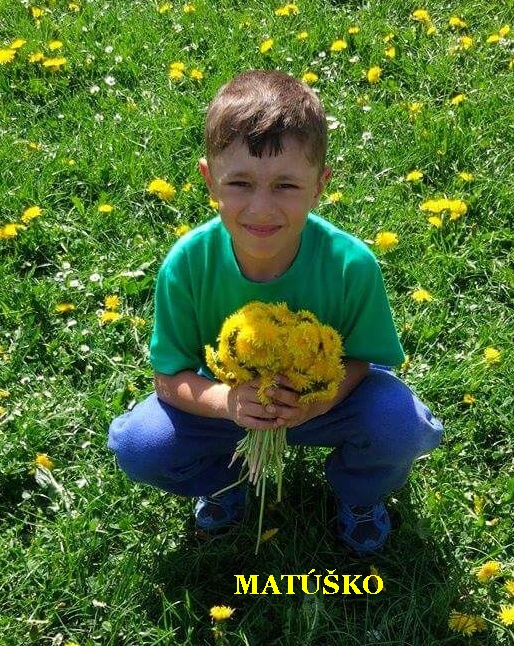 ... a my ešte ostávame v MŠ...
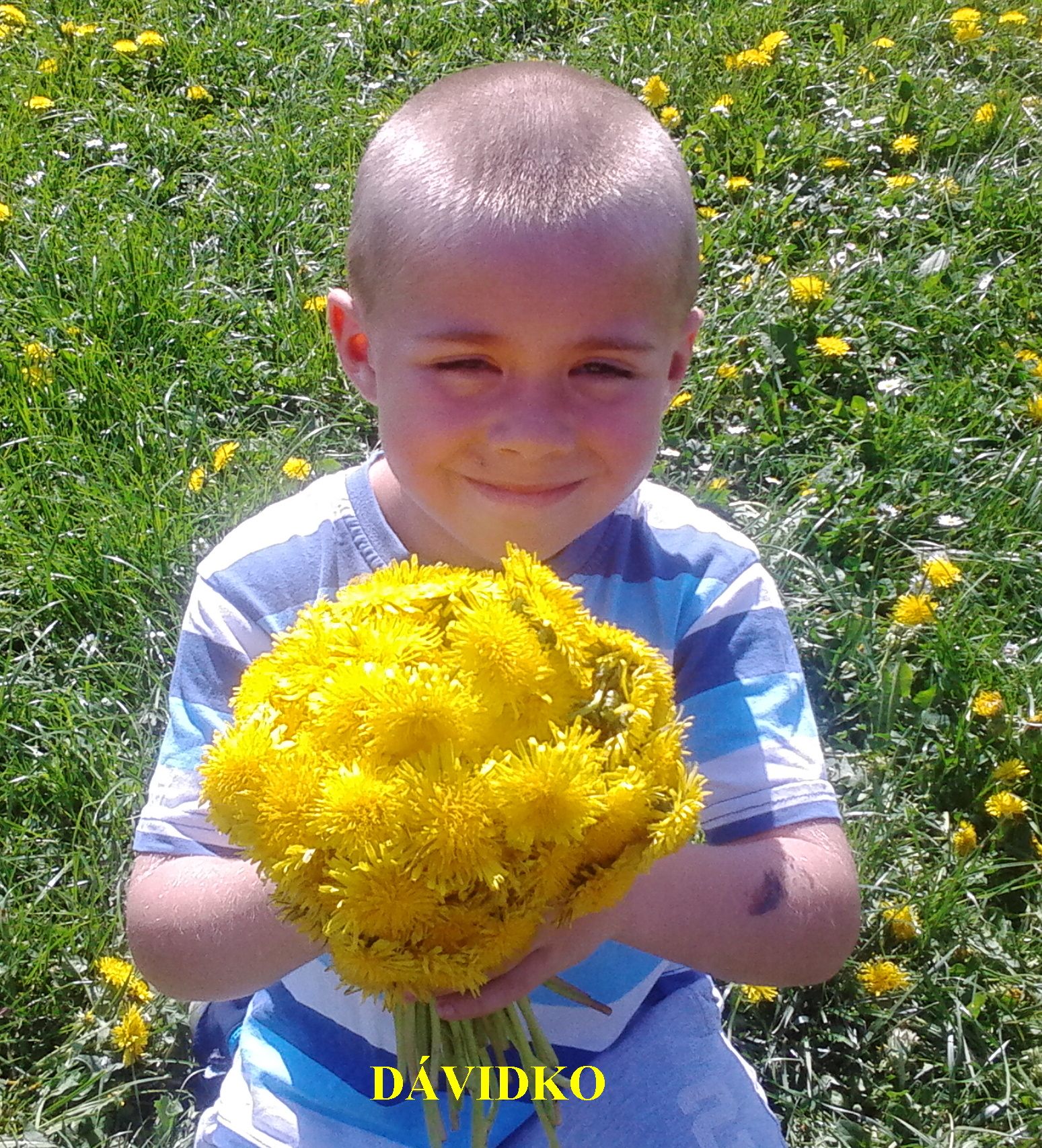 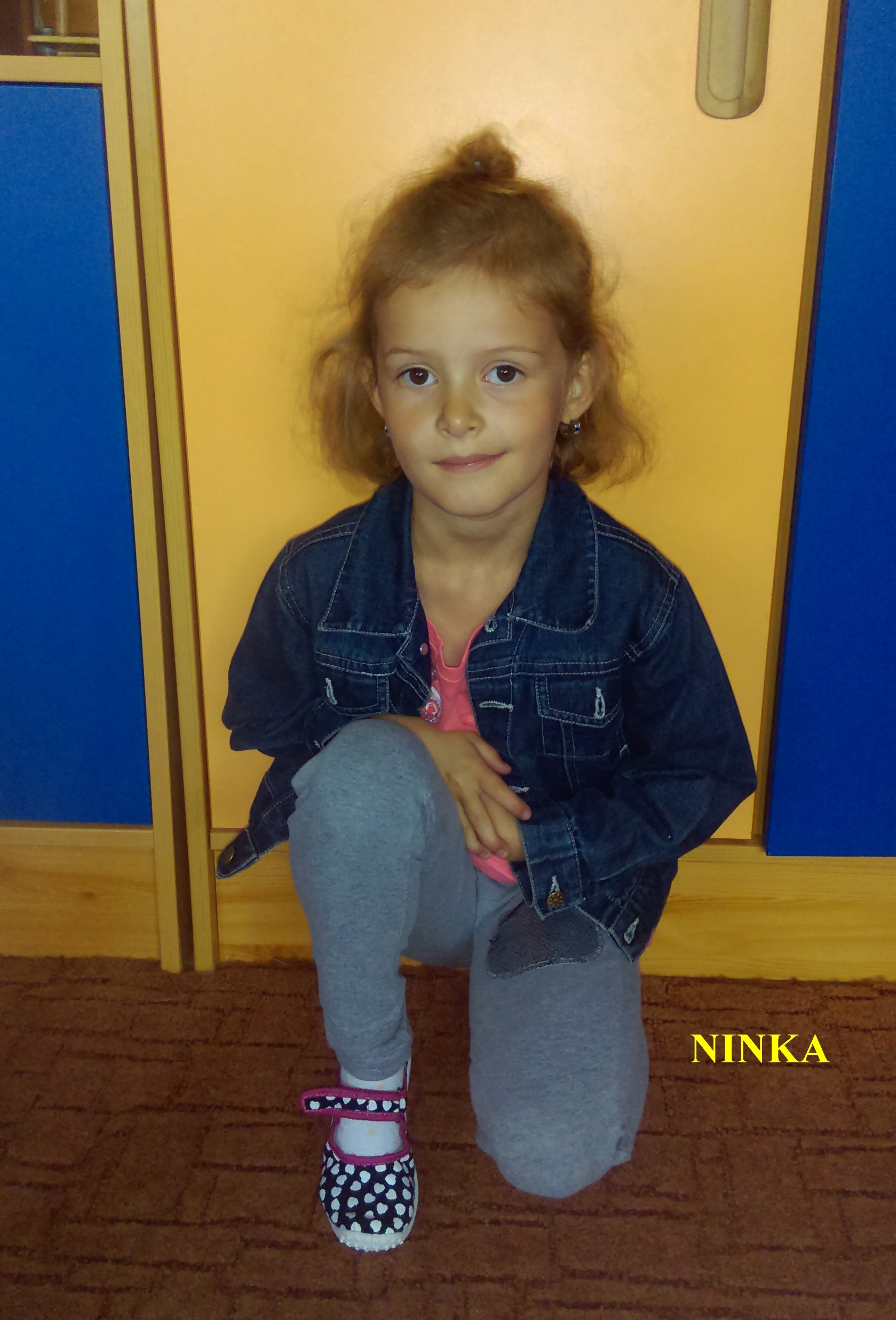 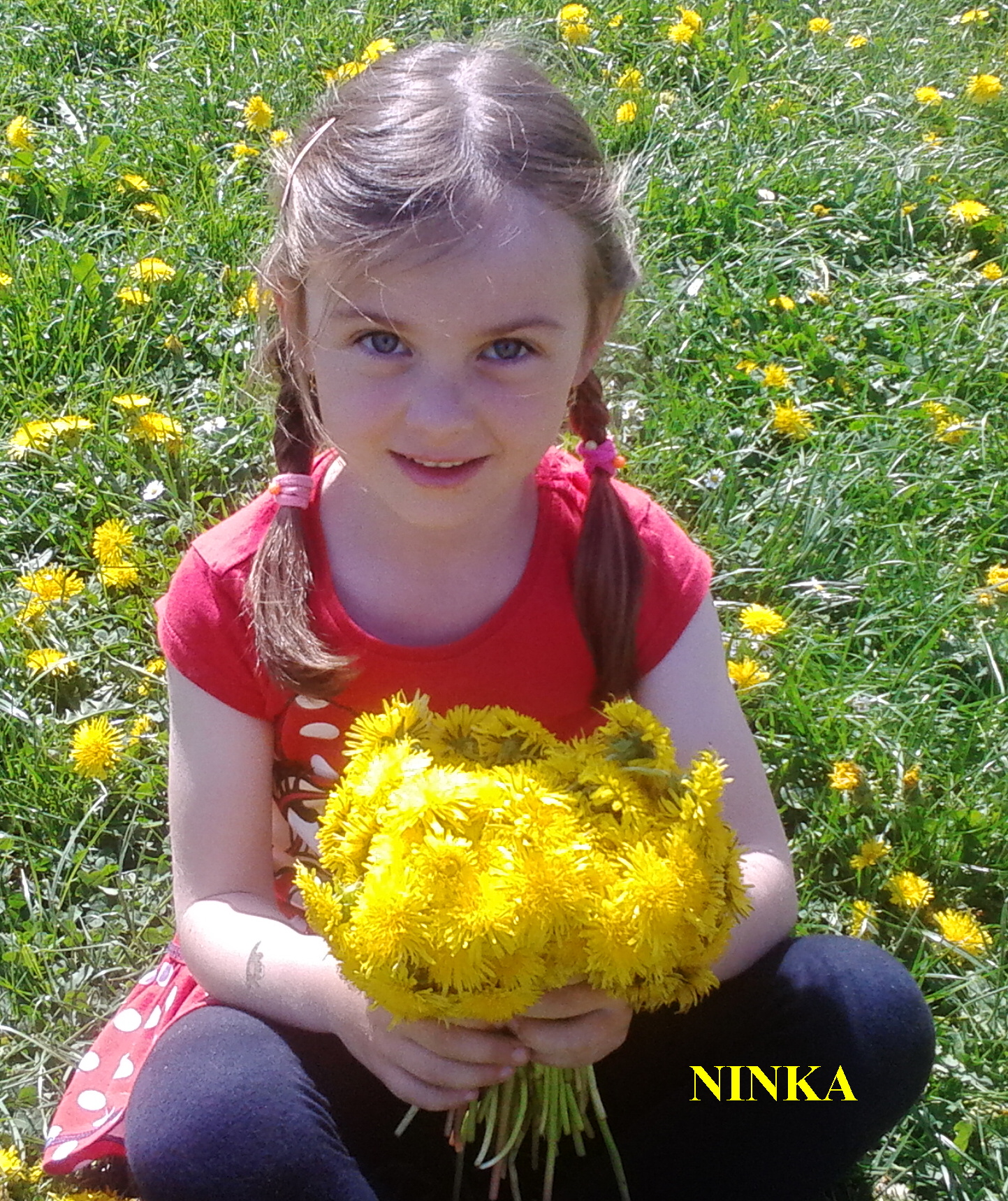